CDE Office Hours
December 16, 2021
1
CDE Contacts!
Emails: LastName_FirstInital@cde.state.co.us
CDE Team!
ESSER/ESEA Program Partners
Nazie Mohajeri-Nelson, Director of ESEA Office (mohajeri-nelson_n@cde.state.co.us) 
DeLilah Collins, Assistant Director of ESEA Office (collins_d@cde.state.co.us) 
ESEA Regional Contacts assigned by district
Title I: Laura Meushaw, Kathryn Wisner, Niko Kaloudis
Title II: Niko Kaloudis
Title III: Kathryn Wisner
Title IV: Tammy Giessinger, Michelle Prael
Title V: Kristen Collins
ESSER Team
Kristin Crumley, ESSER Monitoring Specialist (Crumley_k@cde.state.co.us) 
Jonathan Schelke, ESSER Monitoring Specialist (schelke_j@cde.state.co.us) 
Shannon Wilson, ESSER/ESEA Grants Administration Coordinator (Wilson_s@cde.state.co.us) 
Mackenzie Owens, ESSER Reporting Specialist (owens_m@cde.state.co.us) 
Data, Accountability, Reporting, and Evaluation
Tina Negley, Alan Shimmin, Mary Shen, and Mackenzie Owens
Fiscal Partners
Jennifer Okes, Chief Operating Officer (okes_j@cde.state.co.us) 
Kate Bartlett, Executive Director of School District Operations (Bartlett_k@cde.state.co.us) 
Jennifer Austin, Director of Grants Fiscal Management (Austin_j@cde.state.co.us) 
Robert Hawkins, Grants Fiscal Analyst (Hawkins_s@cde.state.co.us) 
Steven Kaleda, Grants Fiscal Analyst (Kaleda_s@cde.state.co.us) 
ESSER Team
Bill Parsley, ESSER Fiscal Monitoring Supervisor (parsley_w@cde.state.co.us) 
Hilery Morris, ESSER Fiscal Monitoring (morris_h@cde.state.co.us) 
Sharon Mackey, ESSER Fiscal Monitoring (mackey_s@cde.state.co.us)
ESSER Office Hours
Topics
Updates and Reminders
Funding construction with ESSER funds and the strings attached
3
[Speaker Notes: Nazie]
Updates, Reminders, and Clarifications
4
Reminders - ARP ESSER III LEA Use of Funds Plans
Don’t forget to hit “Submit”!
ARP ESSER III - online applications / LEA Use of Funds plans due today! 
Submit a full budget and respond to narrative question 1
OR
Submit responses to 3 narrative questions
ARP ESSER III requirements - must post LEA Use of Funds Plans on the LEA’s website and must be linked on CDE’s website! 
As soon as possible! 
LEA Use of Funds plans - posted on LEA and CDE website
LEA Safe In-Person plans - posted on LEA and CDE website
If we do not yet have your LEA plans posted on our website, please submit the Form to share the link to your plans
Reminders - 
Must be built with stakeholder input
Must describe 
Plans for use of minimum of 20% for addressing impact of lost instructional time
Plans for use of remainder of the funds
Plans for ensuring selected evidence-based interventions address the impact of lost instructional time and will address academic, social, emotional, and mental health needs
5
Reminders - ESSER II
ESSER II applications must have final approval by January 6, 2022!

If we have provided feedback/comments back on your ESSER II application and the application is on your side, please address feedback and resubmit! 
If you received an email from Nazie last night, then you need to resubmit your application as soon as possible - no later than Janaury 5th so that we have time to review and bring to final approval.
6
Monitoring
If you are being monitored this year, evidence is due by December 31, 2021
If you need help or additional time, please do not hesitate to contact us! 

For ESSER monitoring, contact: 
Kristin Crumley ~ crumley_k@cde.state.co.us 
Jonathan Schelke ~ schelke_j@cde.state.co.us 
Shannon Wilson ~ wilson_s@cde.state.co.us 
Mackenzie Owens ~ owens_m@cde.state.co.us 

For ESEA monitoring, contact: 
Tammy Giessinger ~ giessinger_t@cde.state.co.us
Michelle Prael ~ prael_m@cde.state.co.us
7
Funding Construction with ESSER Funds
8
Allowable Under ESSER
Construction that is reasonable in cost and necessary to respond to, prepare for, or respond to the pandemic is an allowable use of ESSER funds! 
However, please use funds with an understanding of the additional regulations that apply to any construction paid with federal funds! 
Some of these requirements, may increase the overall cost of your construction. For example, being required to pay Davis-Bacon prevailing wages. 
For other requirements, please see our construction guidance. 
Prior written approval is required. Submit as a budget line item to request prior written approval.
Must be implemented within the grant award period.
Environmental impact assessment 
Title or right of access to the site 
Completion within the approved timeline and within award period
Sufficient operational funds to operate and maintain the facility 
Insurance and disposition of property requirements 
Use of federal funds is always subject to monitoring, but heightened attention to construction funded with federal funds
9
Fiscal Implications
All ESSER programs are reimbursement grants - must have cash on hand for the construction
Must have final approval of application before can request reimbursement
Must spend funds/implement approved activity/work and then request reimbursement
Ensure that have allotted time for this process and have accounted for the length of time have to float the expense at the LEA level
Receiving reimbursement can take up to 2-3 months from the date of submittal
Funding BEST match using ESSER funds
If the BEST grant-funded construction project is reasonable in cost and necessary to respond to, prepare for, or prevent the spread of COVID-19, ESSER funds can be used for the match! 
Match is still on a reimbursement basis - must have cash on hand, spend, and then request reimbursement!
10
Upcoming Meetings
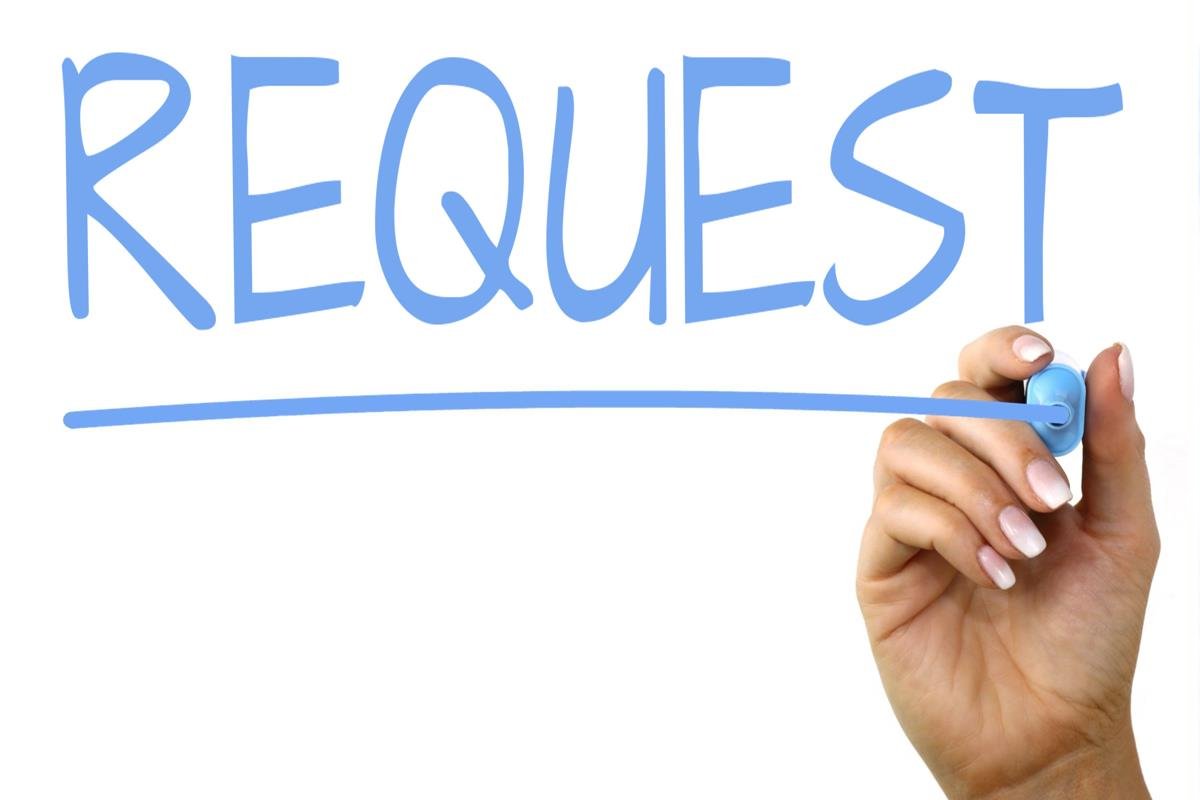 Any Requests for Upcoming Topics or Questions - Email Nazie
mohajeri-nelson_n@cde.state.co.us
Upcoming Office Hours:
12/23/21 ~ No Office Hours in observance of Christmas holiday
12/30/21 ~ No Office Hours – CDE will be closed between the Christmas and New Year’s holidays
12
Questions Before Breakout Sessions?
13
ESSER II and III 
Application Finalization 
Targeted TA
14
ESSER TA Breakout Rooms
ESSER II - Mackenzie Owens, Kathryn Wisner, Shannon Wilson
Lewis-Palmer 
Sangre De Cristo 
Edison 
Roaring Fork
Durango 
Karval
Pritchett
East Otero
Manzanola
Park County
Granada
Las Animas
Otis
Wray
Sierra Grande
Crowley County
ESSER III - Jonathan Schelke, Niko Kaloudis

Please join this room if you need assistance meeting TODAY’S DEADLINE for the LEA Use of Funds Plan in the ESSER III application.
ESSER II and III - Kristin Crumley, Michelle Prael

Please join this room if your name is on the ESSER II list and you also need assistance meeting the ESSER III LEA Use of Funds Plan deadline, TODAY.
15
CDE Contacts!
Emails: LastName_FirstInital@cde.state.co.us
CDE Team!
ESSER/ESEA Program Partners
Nazie Mohajeri-Nelson, Director of ESEA Office (mohajeri-nelson_n@cde.state.co.us) 
DeLilah Collins, Assistant Director of ESEA Office (collins_d@cde.state.co.us) 
ESEA Regional Contacts assigned by district
Title I: Laura Meushaw, Kathryn Wisner, Niko Kaloudis
Title II: Niko Kaloudis
Title III: Kathryn Wisner
Title IV: Tammy Giessinger, Michelle Prael
Title V: Kristen Collins
ESSER Team
Kristin Crumley, ESSER Monitoring Specialist (Crumley_k@cde.state.co.us) 
Jonathan Schelke, ESSER Monitoring Specialist (schelke_j@cde.state.co.us) 
Shannon Wilson, ESSER/ESEA Grants Administration Coordinator (Wilson_s@cde.state.co.us) 
Mackenzie Owens, ESSER Reporting Specialist (owens_m@cde.state.co.us) 
Data, Accountability, Reporting, and Evaluation
Tina Negley, Alan Shimmin, Mary Shen, and Mackenzie Owens
Fiscal Partners
Jennifer Okes, Chief Operating Officer (okes_j@cde.state.co.us) 
Kate Bartlett, Executive Director of School District Operations (Bartlett_k@cde.state.co.us) 
Jennifer Austin, Director of Grants Fiscal Management (Austin_j@cde.state.co.us) 
Robert Hawkins, Grants Fiscal Analyst (Hawkins_s@cde.state.co.us) 
Steven Kaleda, Grants Fiscal Analyst (Kaleda_s@cde.state.co.us) 
ESSER Team
Bill Parsley, ESSER Fiscal Monitoring Supervisor (parsley_w@cde.state.co.us) 
Hilery Morris, ESSER Fiscal Monitoring (morris_h@cde.state.co.us) 
Sharon Mackey, ESSER Fiscal Monitoring (mackey_s@cde.state.co.us)